Что такое социальная история?

Социальная история – это метод визуальной поддержки, который включает в себя информацию о предстоящем событии.  Она поможет человеку снизить уровень стресса при попадании в незнакомую среду.



Как пользоваться нашей социальной историей?
Продемонстрируйте социальную историю ребёнку или группе детей перед посещением Приморского океанариума.
Измените дату и время посещения на планируемую.
Можете изменить картинку (слайд 1,2) на фотографию ребёнка (детей).
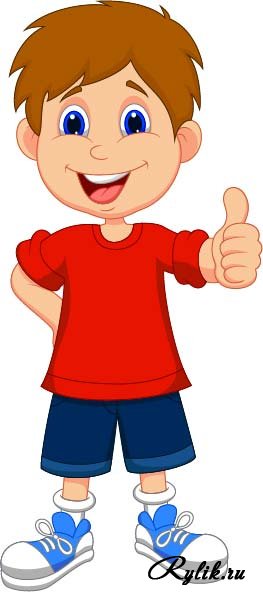 МЕНЯ ЗОВУТ  МИША! Я ПОЕДУ В ПРИМОРСКИЙ ОКЕАНАРИУМ!
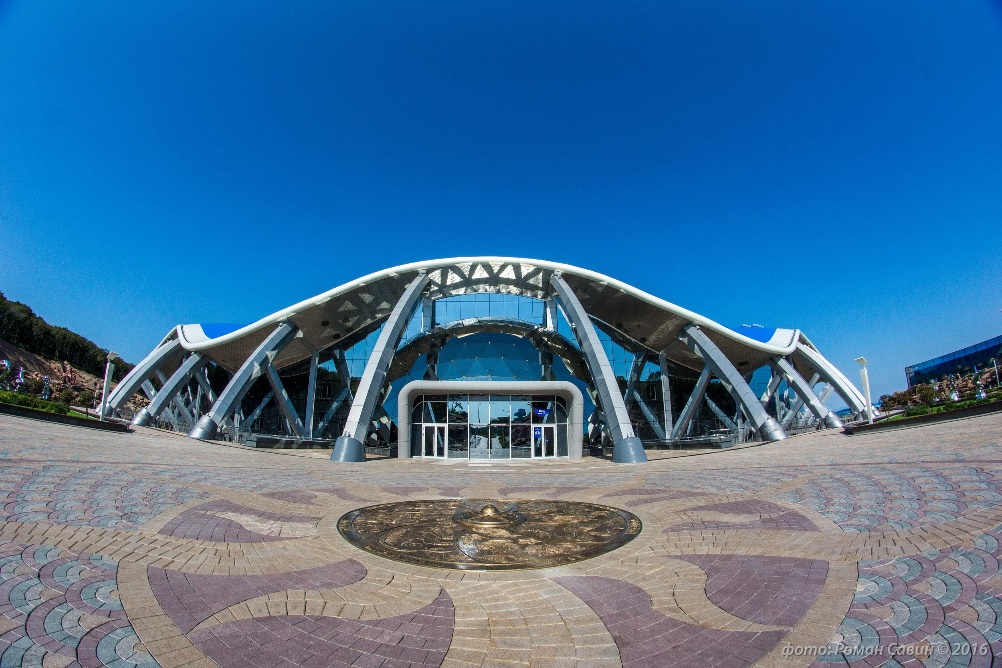 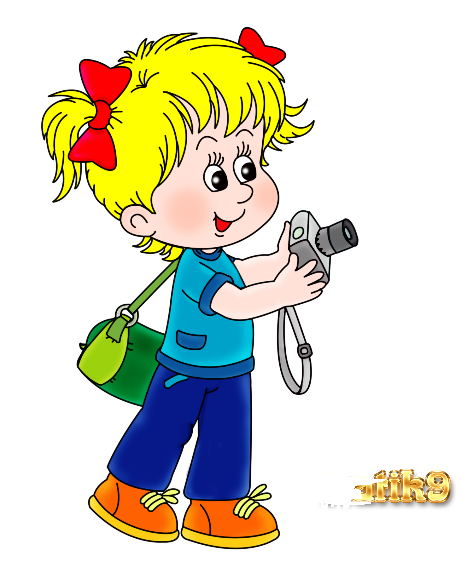 МЕНЯ ЗОВУТ  МАША!Я ПОЕДУ В ПРИМОРСКИЙ ОКЕАНАРИУМ!
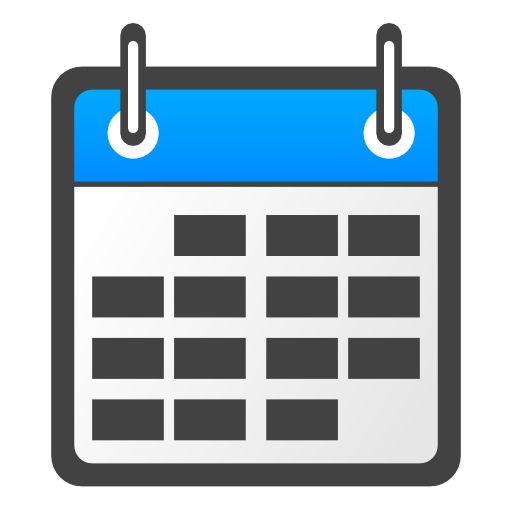 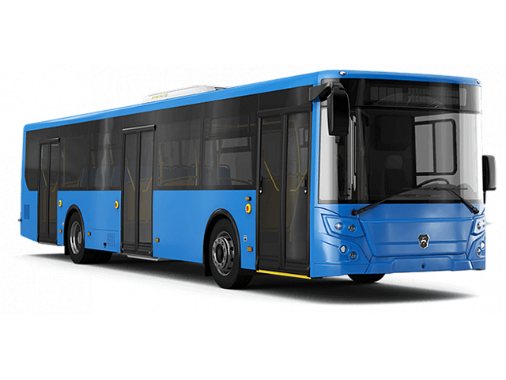 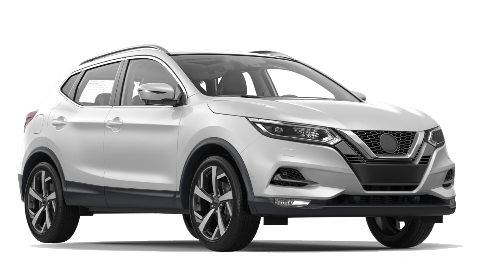 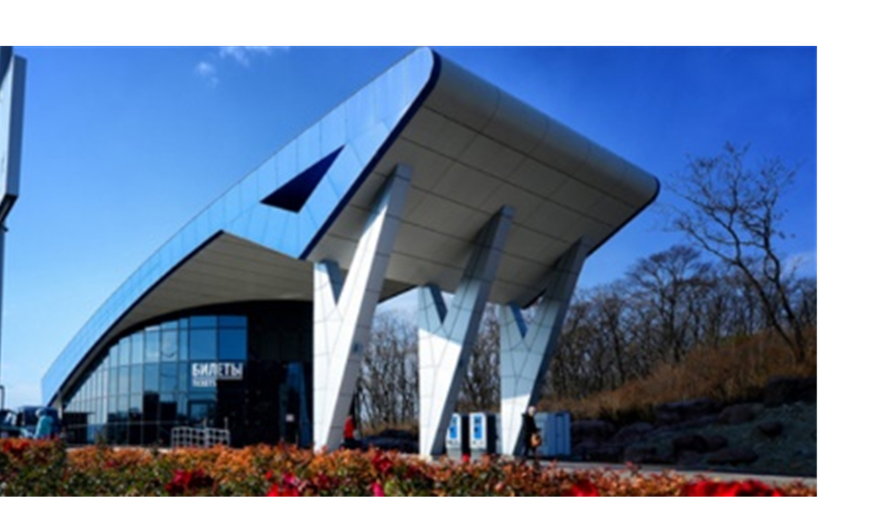 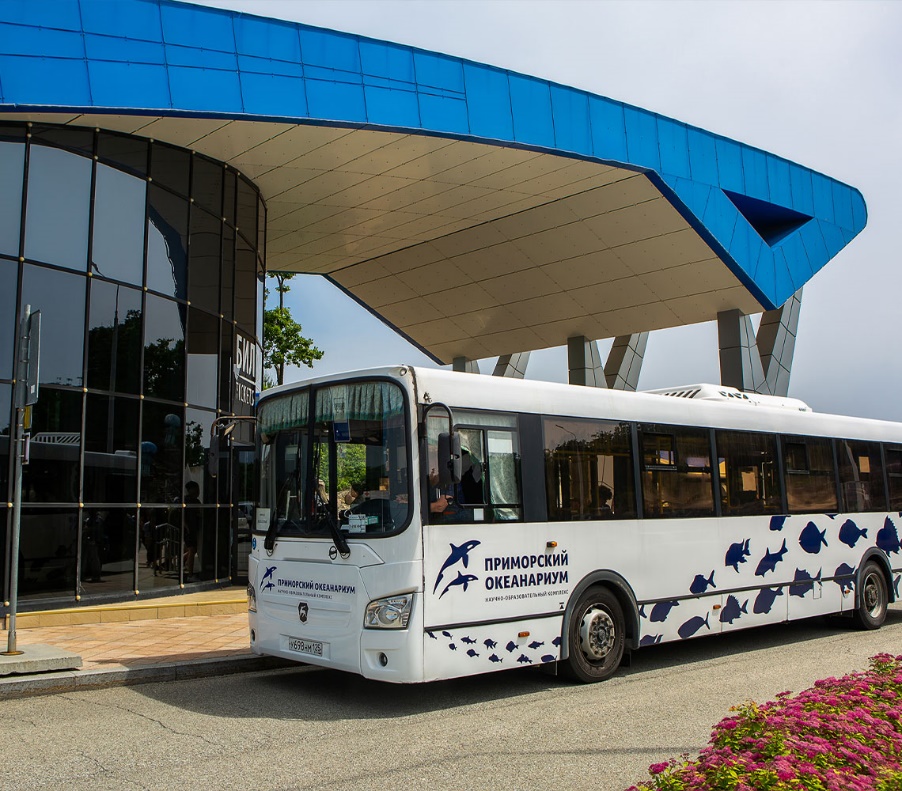 ЕСЛИ…
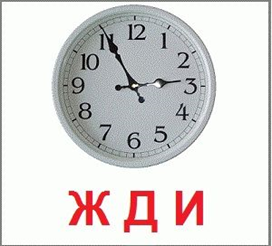 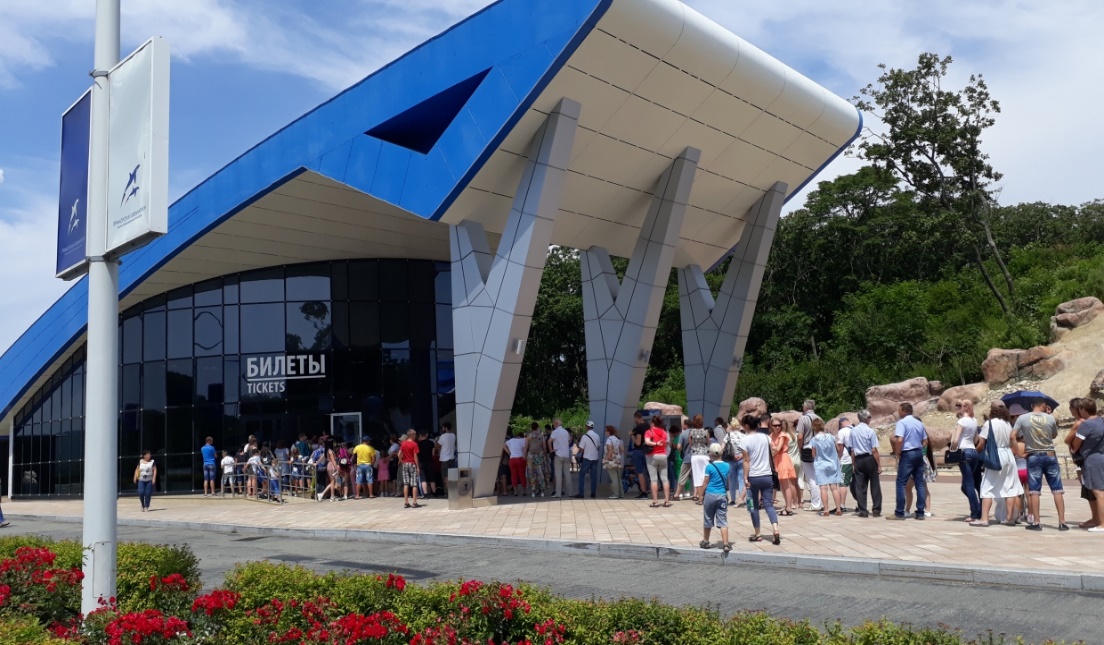 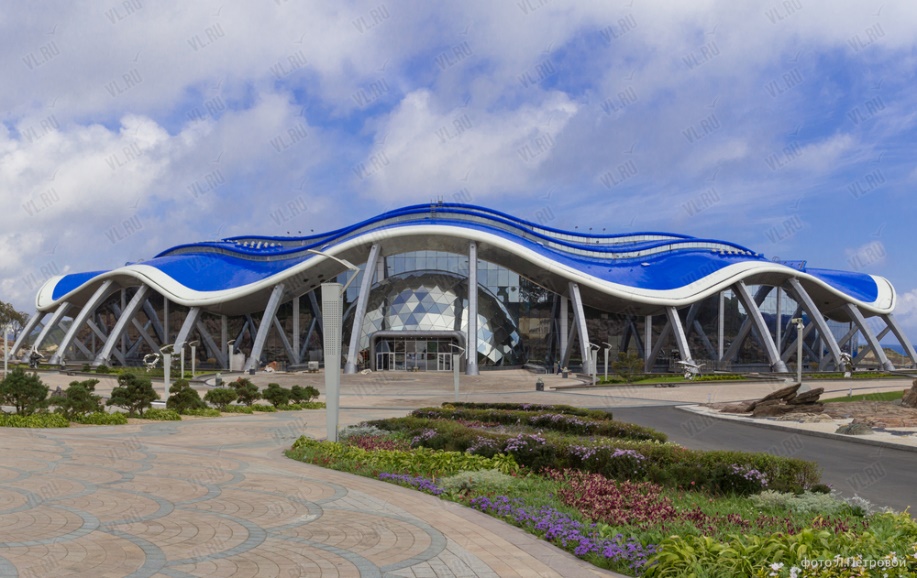 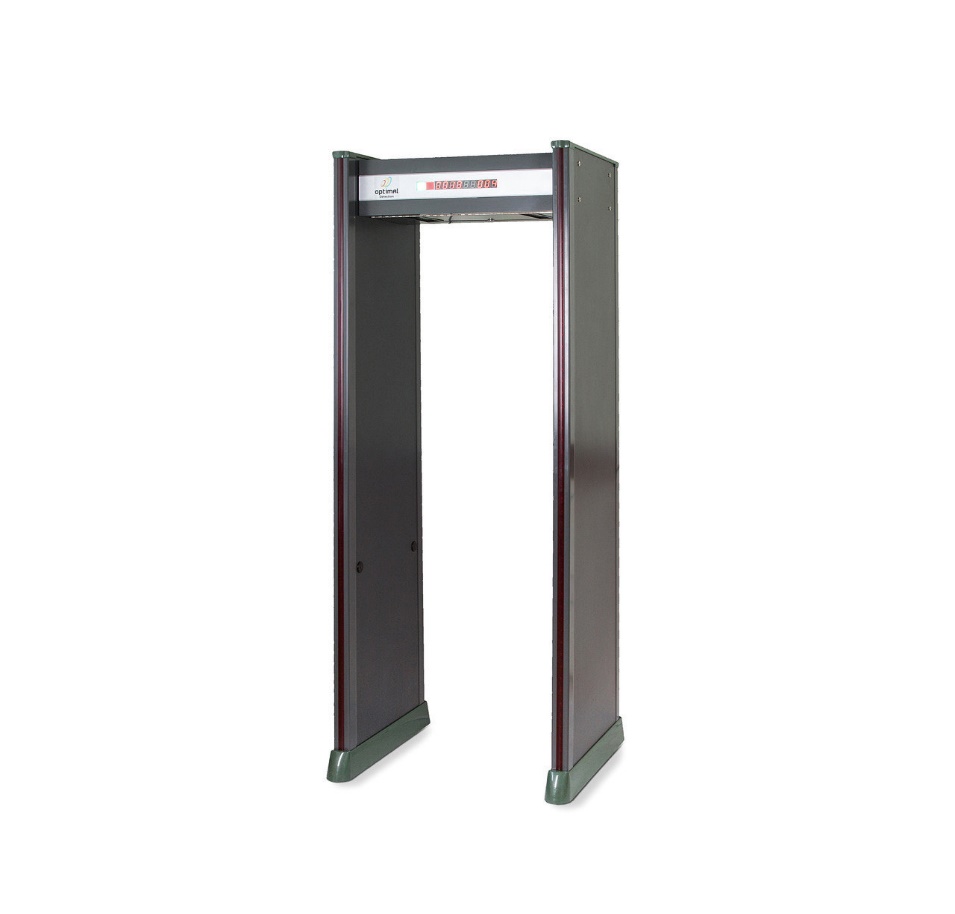 ПОПАДУ В ВЕСТИБЮЛЬ ОКЕАНАРИУМА
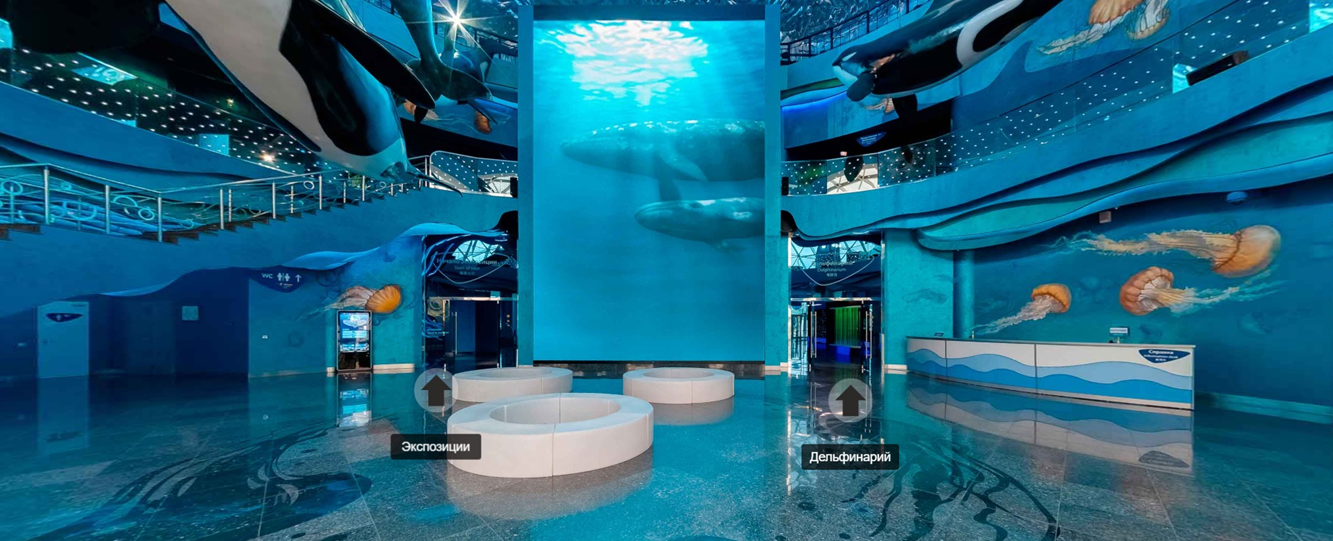 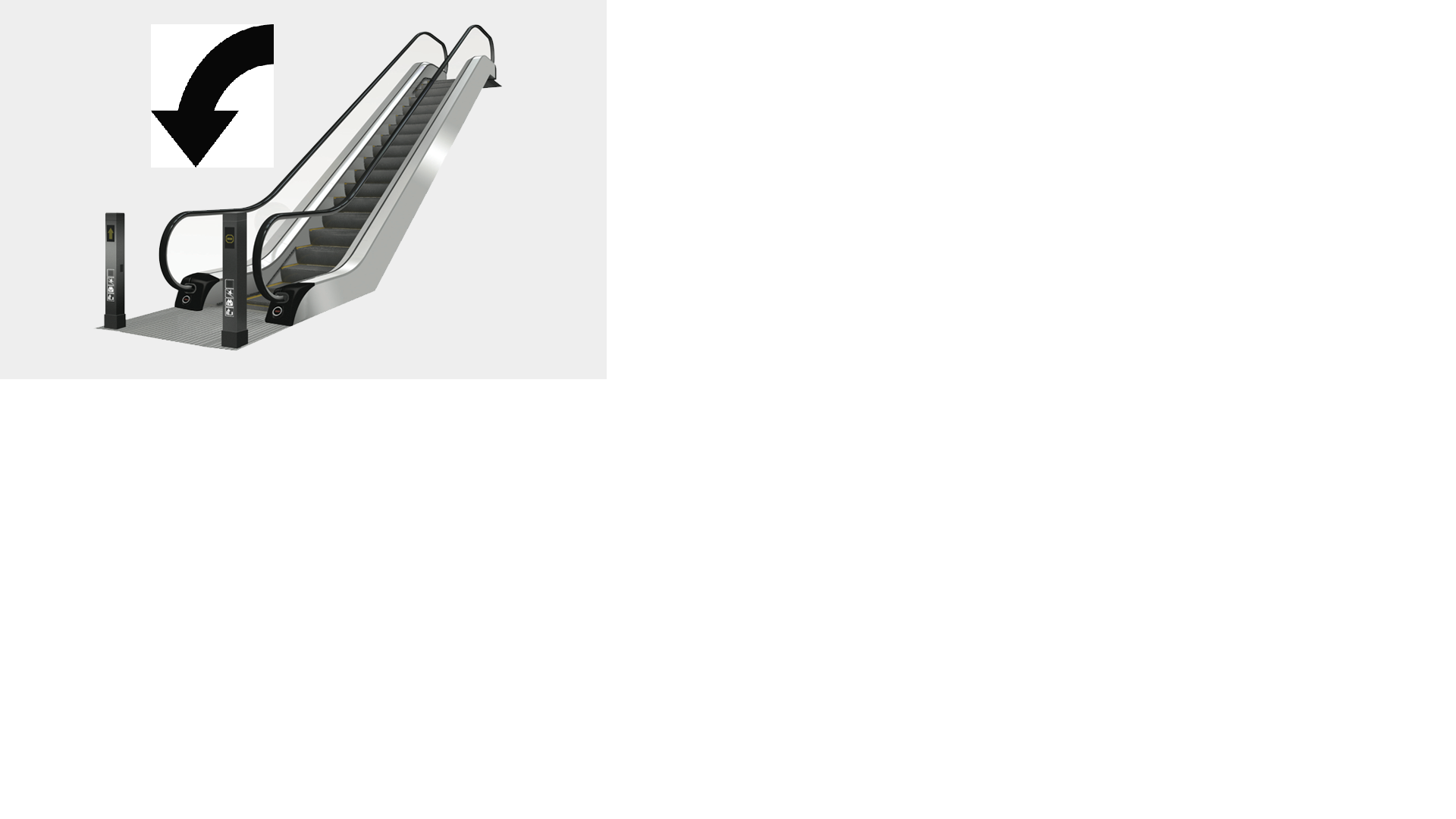 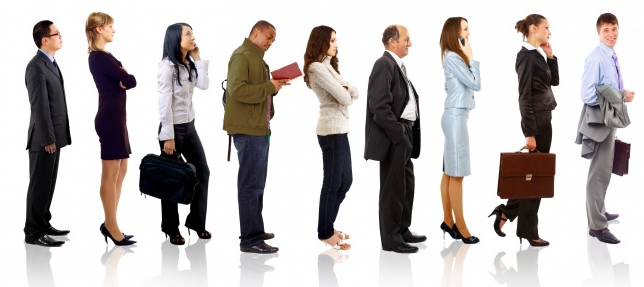 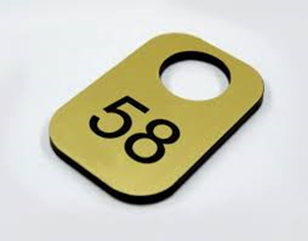 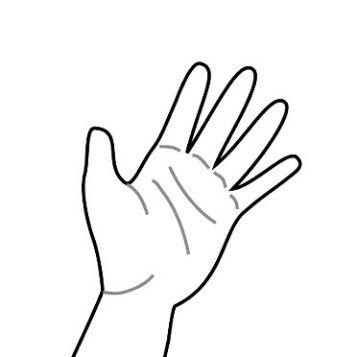 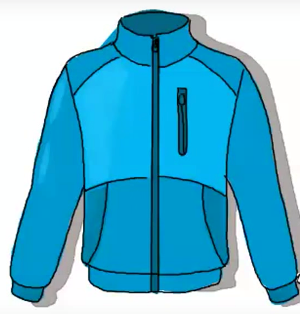 Я ПОДНИМУСЬ НА ЭСКАЛАТОРЕ ВВЕРХ
ЕСЛИ МНЕ НУЖНА ПОМОЩЬ, Я ОБРАЩУСЬ СЮДА
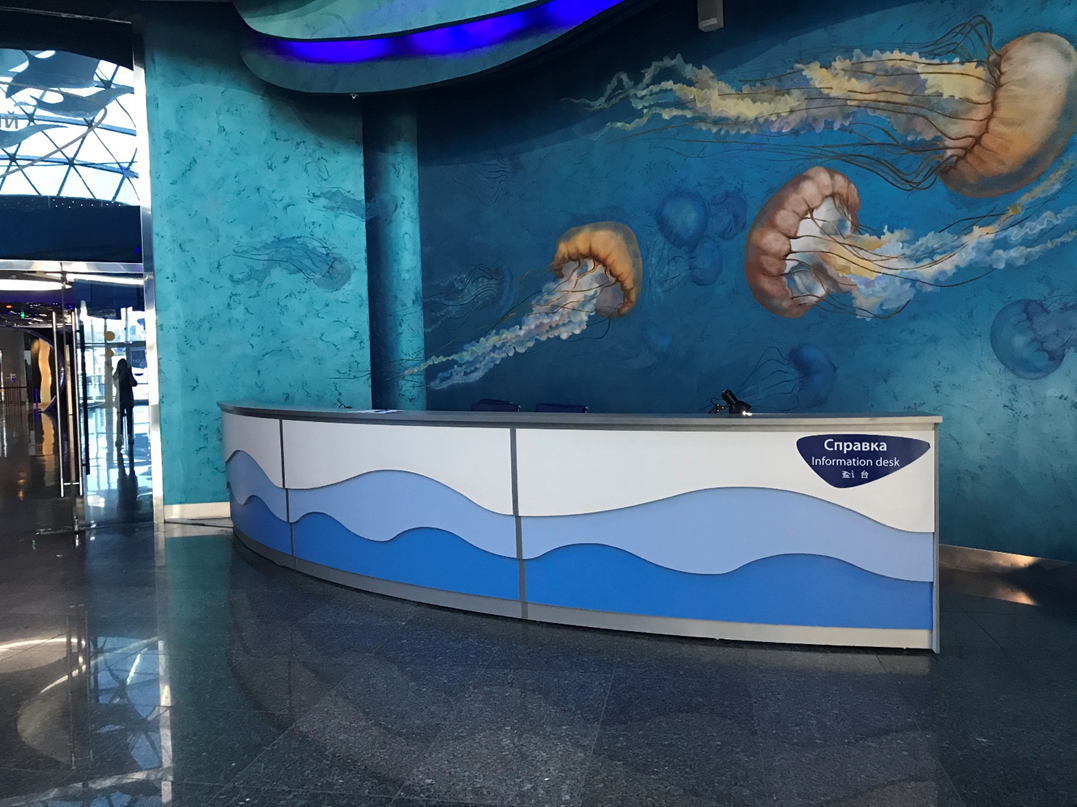 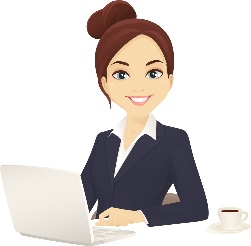 В ОКЕАНАРИУМЕ ЕСТЬ ПРАВИЛА
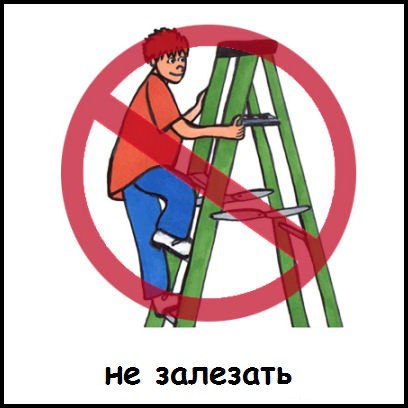 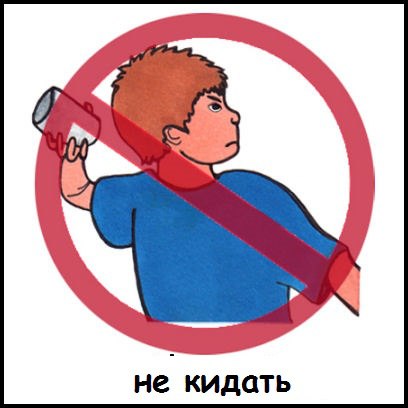 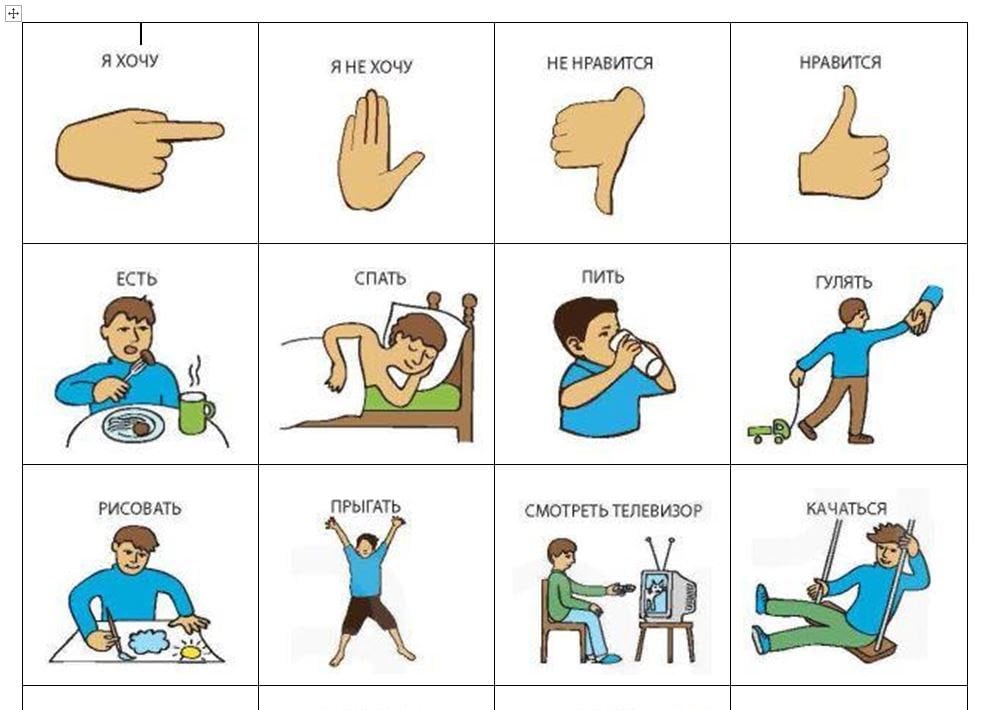 МОЖНО!
СМОТРЕТЬ
СЛУШАТЬ
СПРАШИВАТЬ
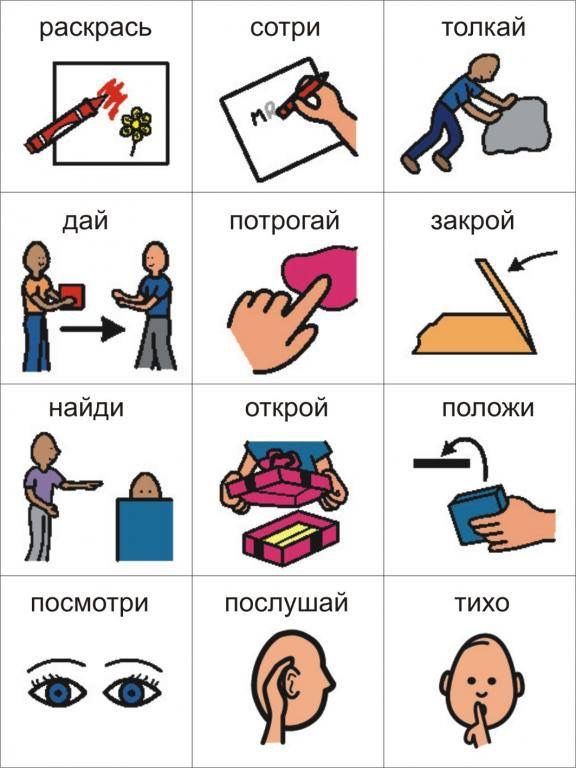 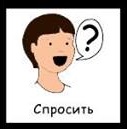 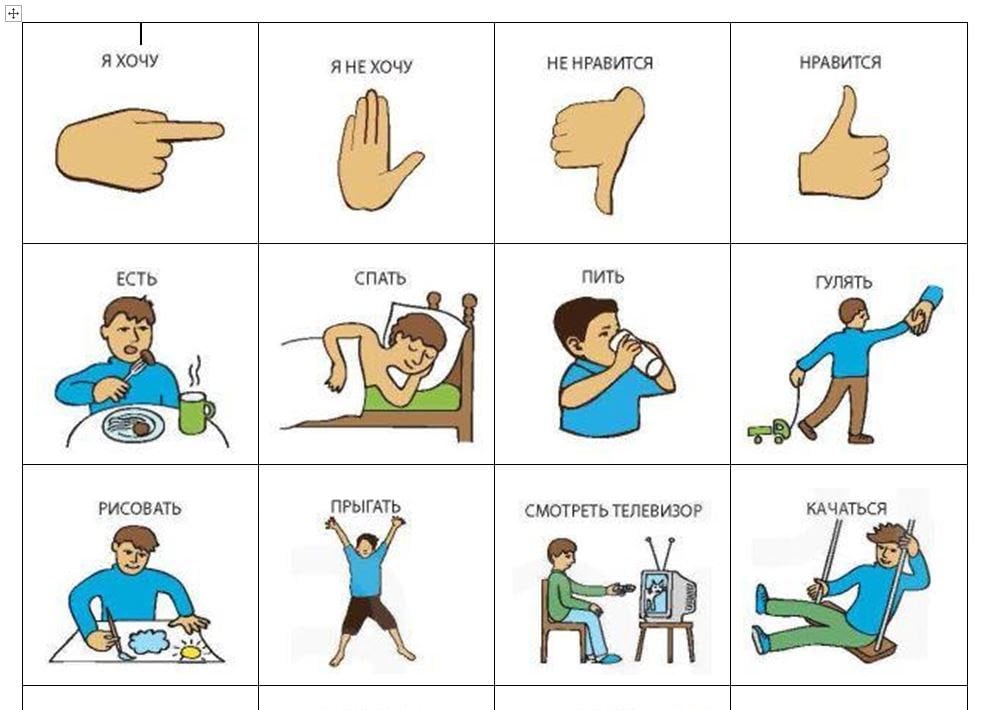 В некоторых экспозициях много света и звука.
Если мне станет некомфортно или страшно я пойду в спокойное место.


        Экспозиция «Берингово и Охотские моря» 
место для отдыха возле аквариума «Водорослёвый лес».
Экспозиция «Тропический дождевой лес» 
место для отдыха возле аквариума 
«Пресноводные тропические рыбы».
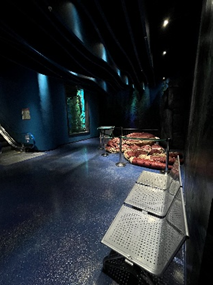 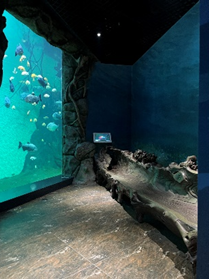 В экспозициях я могу обратиться к смотрителю.
В ОКЕАНАРИУМЕ МЕНЯ ЖДЁТ МНОГО СЮРПРИЗОВ